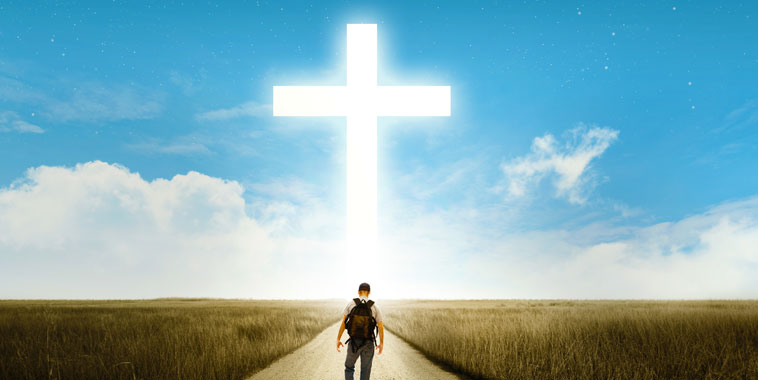 返樸歸真
猶20-21
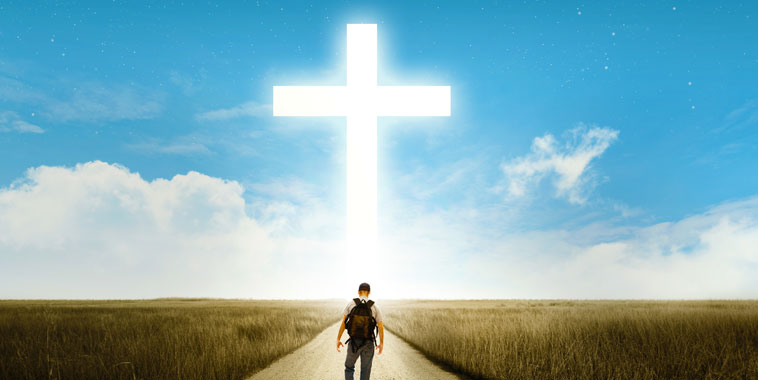 猶1:20 親愛的弟兄啊，你們卻要在至聖的真道上造就自己，在聖靈裡禱告，猶1:21 保守自己常在　神的愛中，仰望我們主耶穌基督的憐憫，直到永生。
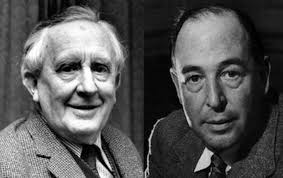 Tolkin                     Lewis
提後四23-24 ：「務要傳道，無論得時不得時，總要專心，並用百般的忍耐，各樣的教訓，責備人，警戒人，勸勉人。因為時候要到，人必厭煩純正的道理，耳朵發癢，就隨從自己的情慾，增添好些師傅，並且掩耳不聽真道，偏向荒渺的言語。」
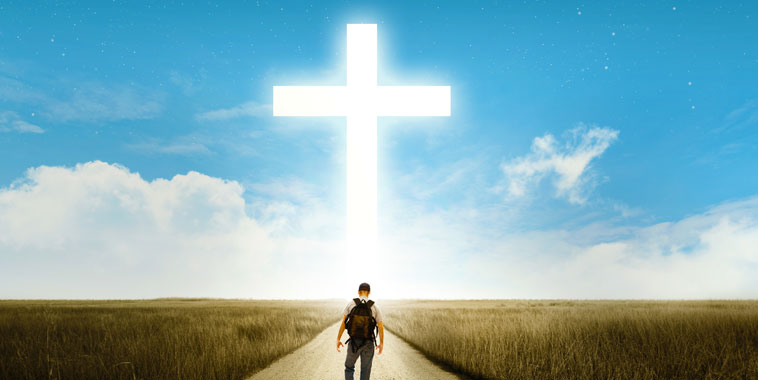 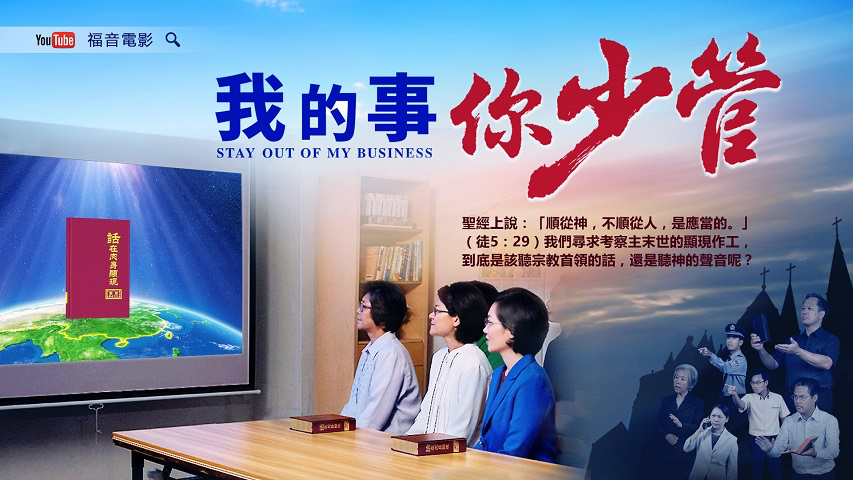 全能神/新歌/國度福音教會⋯⋯
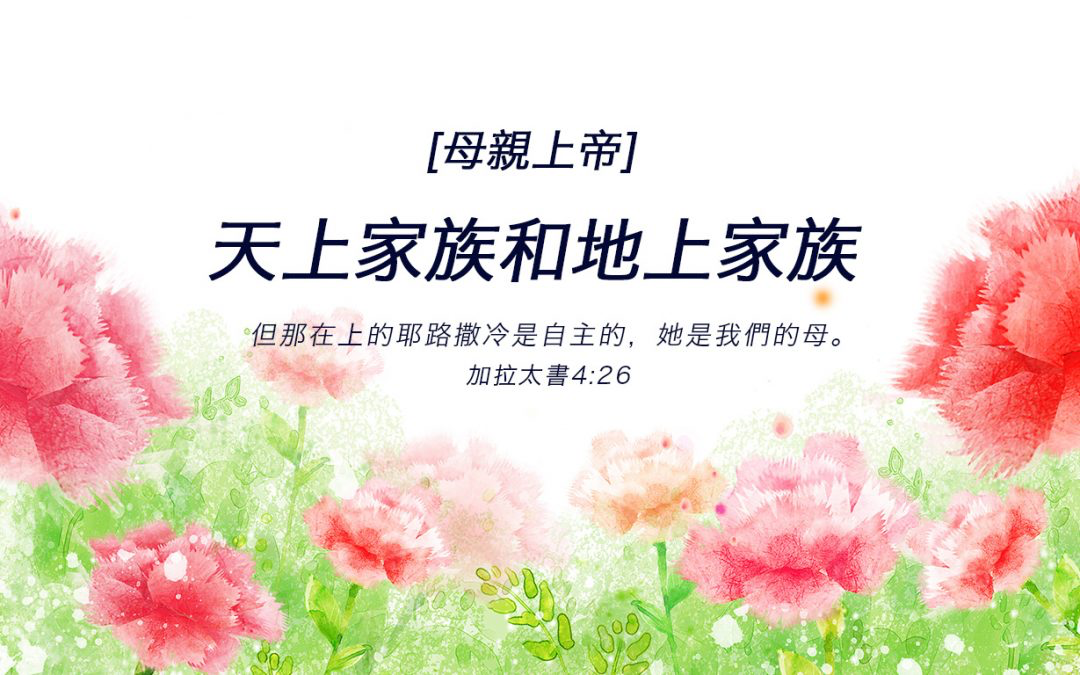 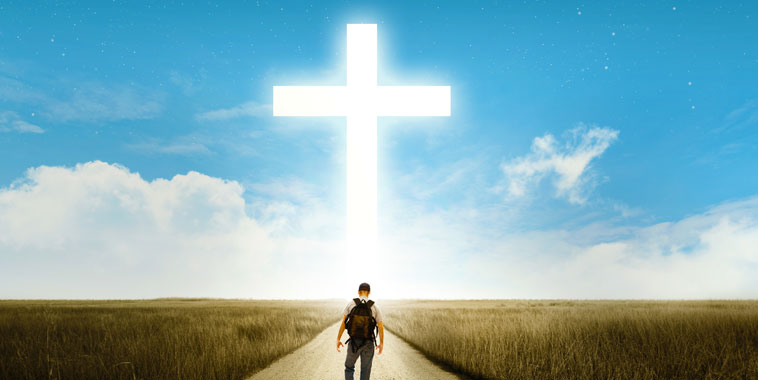 猶1:20 親愛的弟兄啊，你們卻要在至聖的真道上造就自己，在聖靈裡禱告，猶1:21 保守自己常在　神的愛中，仰望我們主耶穌基督的憐憫，直到永生。
保守             自己在神的愛中
            造就   在至聖的真道上
            禱告   在聖靈裡
            仰望   我主耶穌的憐憫
                        直到永生
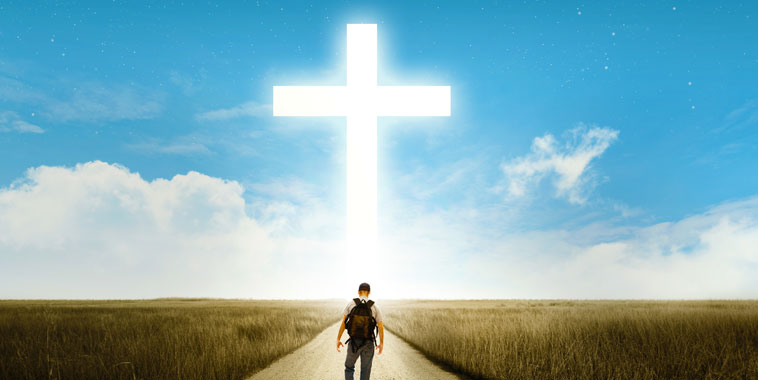 1.返回古道
猶1:3b.   要為從前一次交付聖徒的真道竭力地爭辯。
猶1:20 親愛的弟兄啊，你們卻要在至聖的真道上造就自己，在聖靈裡禱告，
2.樸質無華
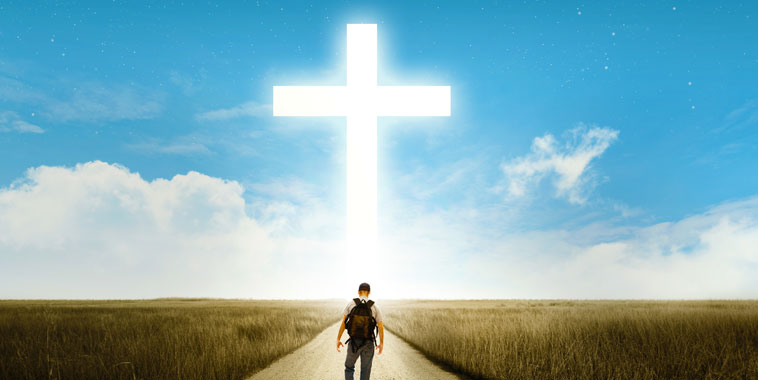 1:18 他們曾對你們說過，末世必有好譏誚的人隨從自己不敬虔的私慾而行。1:19 這就是那些引人結黨、屬乎血氣、沒有聖靈的人。1:20 親愛的弟兄啊，你們卻要在至聖的真道上造就自己，在聖靈裡禱告，
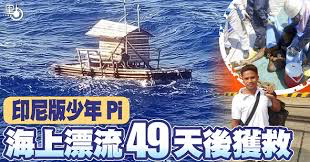 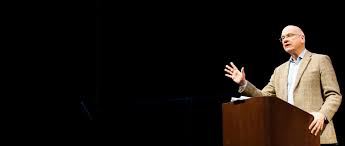 聖靈把我們的嘆息變成祂的嘆息，把祂對父神的禱告放進我們的禱告裡，祂這麼做，是在我們裡面放下一個深刻，難以言喻的渴望，渴望遵行上帝的旨意，看見祂的榮耀。
三、歸心主愛

猶1:21 保守自己常在　神的愛中
約十五10節：
你們若遵守我的命令，
就常在我的愛裡，
正如我遵守了我父的命令，
常在他的愛裡。
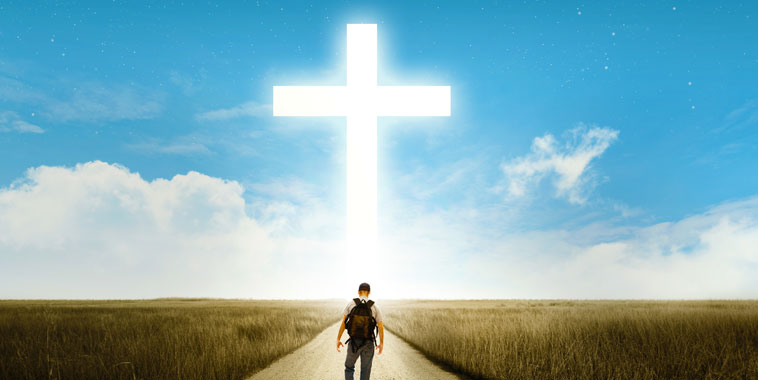 林前13:4 ⋯⋯愛是不嫉妒；愛是不自誇，不張狂，林前13:5 不做害羞的事，不求自己的益處，不輕易發怒，不計算人的惡，林前13:6 不喜歡不義，只喜歡真理；
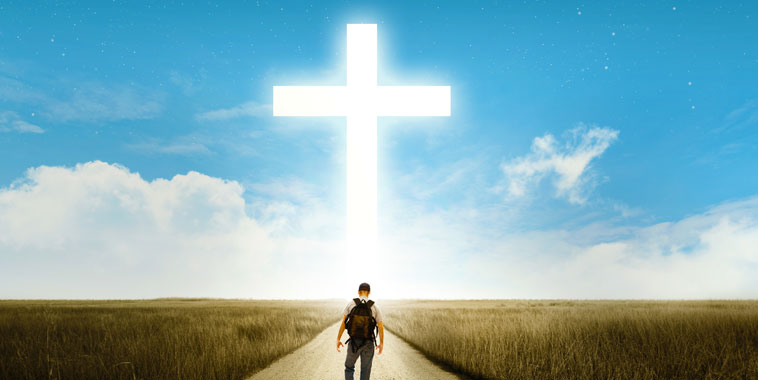 4.真摯的等候

1:21 保守自己常在　神的愛中，仰望我們主耶穌基督的憐憫，直到永生。1:22 有些人存疑心，你們要憐憫他們；1:23 有些人你們要從火中搶出來，搭救他們；有些人你們要存懼怕的心憐憫他們，連那被情慾沾染的衣服也當厭惡。
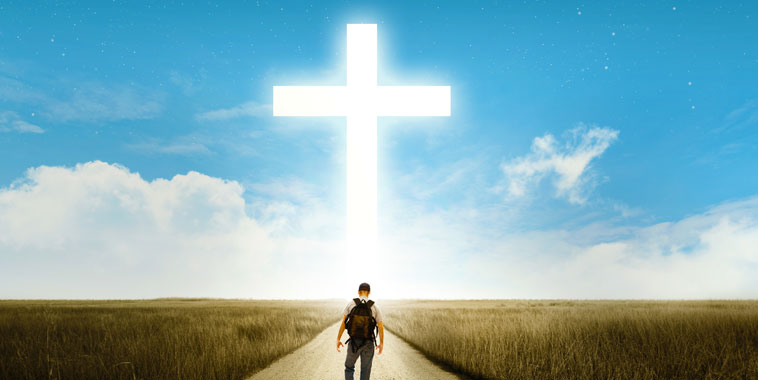 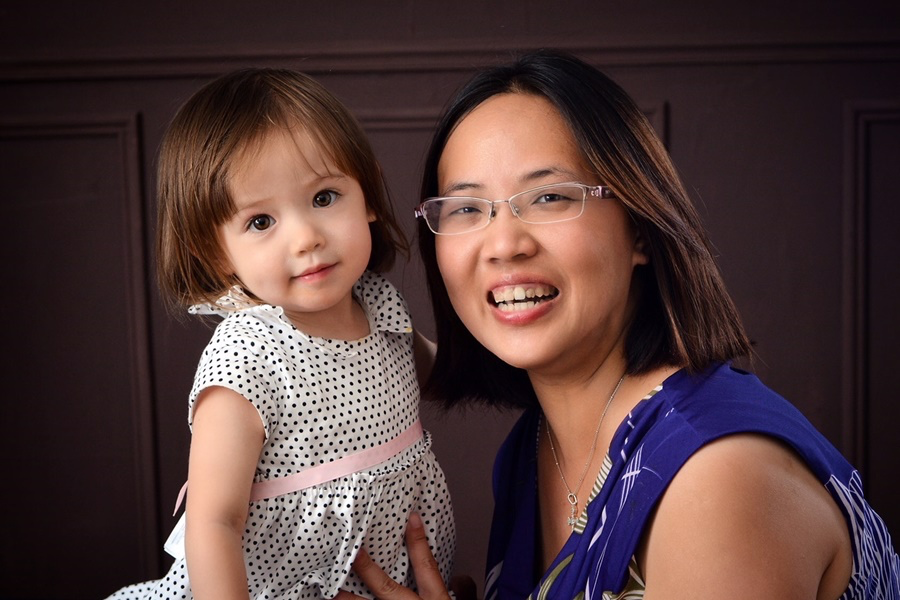 愛滋病讓她見證主恩、重回主懷抱
　      誕下「奇蹟寶寶」成為神榮耀的印記
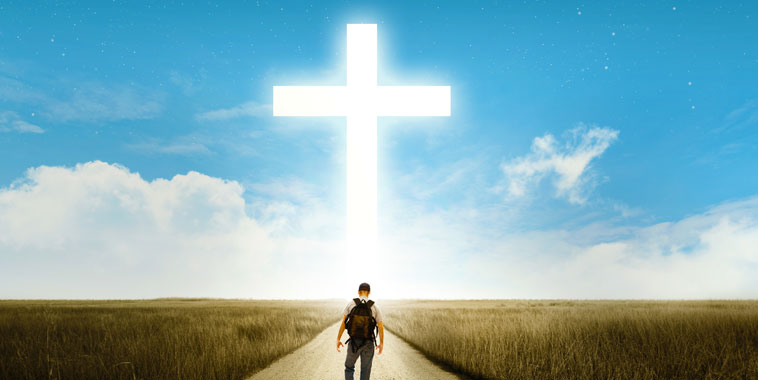